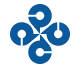 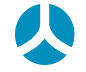 高校魅力化評価システム　振り返りシート
別添のチェックシートを活用し、各高校・地域における魅力化の目標設定および行動目標の設定を行うためのワークシートです。
個人での振り返り
グループでの振り返り
01
02
チェックシートの「2～4」から、自校（地域）の学習環境（「大人のあり方」と「学びの土壌」）に関する特徴（強み・伸びしろなど）について、気づいたことを記入します。
チェックシートの「１」から、自校（地域）の生徒の意識・行動に関する特徴（強み・伸びしろなど）について、気づいたことを記入します。
生徒の現状把握
学習環境の現状把握
03
04
個人での振り返りをグループで共有し、グループとしての「03」の課題を設定したのち、重点的に働きかけを目指す項目・指標を決めます。
「01」「02」で把握した現状をもとに、自校（地域）における、「生徒の成長」と「学習環境」の関連性についての仮説を立てます。
課題の抽出
重点項目設定
05
06
大人の行動設定を実現するために、「誰が」「いつまでに」「何を」する必要があるか、可能な限り具体的な行動計画を立てます。
設定した課題と重点項目にもとづき、大人が生徒との関わりの中でどのように行動する必要があるか、具体的に記入します。
行動計画の策定
大人の行動設定
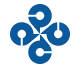 記入例
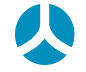 地域・教育魅力化評価システム　ワークシート
別添のチェックシートを活用し、各高校・地域における魅力化の目標設定および行動目標の設定を行うためのワークシートです。
個人での振り返り
グループでの振り返り
01
02
チェックシートの「2～4」から、自校（地域）の学習環境（「大人のあり方」と「学びの土壌」）に関する特徴（強み・伸びしろなど）について、気づいたことを記入します。
チェックシートの「１」から、自校（地域）の生徒の意識・行動に関する特徴（強み・伸びしろなど）について、気づいたことを記入します。
生徒の現状把握
学習環境の現状把握
・本校で重視している「グローカルな人材の育成」について、「将来海外で仕事をしてみたい」の平均値の高さは強みと言えるのではないか。

・一方で、「自分の住んでいる地域の役に立ちたい」の回答は県平均よりも低く、ここはもっと伸ばしていきたい。
・大人のあり方→「地域資源・課題に関わる経験」と「媒介者の体現」
・学びの土壌→「地域資源・課題に関わる機会」と「媒介者の存在」
・生徒の意識・行動→「将来､自分の住んでいる地域のために役に立ちたいという気持ちがある」
03
04
個人での振り返りをグループで共有し、グループとしての「03」の課題を設定したのち、重点的に働きかけを目指す項目・指標を決めます。
「01」「02」で把握した現状をもとに、自校（地域）における、「生徒の成長」と「学習環境」の関連性についての仮説を立てます。
課題の抽出
重点項目設定
・大人自身が、地域の魅力的な人や、地域課題に関する知識や繋がりを増やしていく。

・そのために、大人自身が、地域の魅力的な人に出会うための定期的な勉強会や交流の機会を設定する。
・学びの土壌の、「地域資源・課題に関わる機会」が県平均よりも低く、平均値も3を下回っており、生徒からの評価が低くなっている。

・同様に「大人のあり方」についても、地域の人や課題に直に触れる機会をあまり持てていないという者が多いように感じる。
05
06
大人の行動設定を実現するために、「誰が」「いつまでに」「何を」する必要があるか、可能な限り具体的な行動計画を立てます。
設定した課題と重点項目にもとづき、大人が生徒との関わりの中でどのように行動する必要があるか、具体的に記入します。
行動計画の策定
大人の行動設定
・（氏名）：勉強会の概要について検討する（8月中）
・（氏名）：勉強会以外の交流の機会について検討する（9月中）
・（氏名）：会場を押さえる（9月）
・（各自）：勉強会に呼びたい方をリストアップする（8月中）
　　　　　　　　　　　　　　　　　　　　　　　　　　　　　　　　　    etc…
・大人自身が、地域の魅力的な人や地域課題に関する知識や繋がりを増やしていき、それを生徒に伝えていったり、繋いでいくことが、将来的に「地域の役に立ちたい」という意識を持ってもらうことに繋がるのではないか。